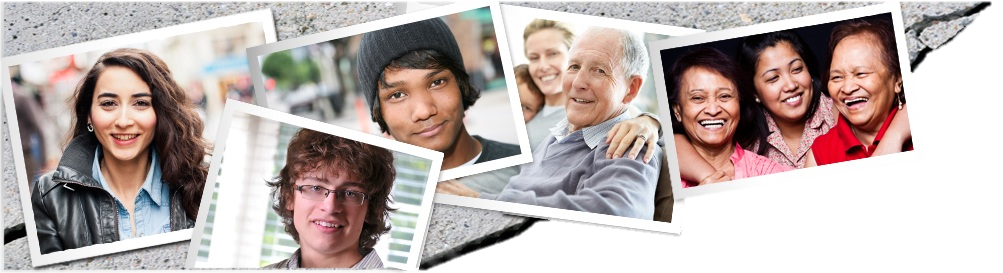 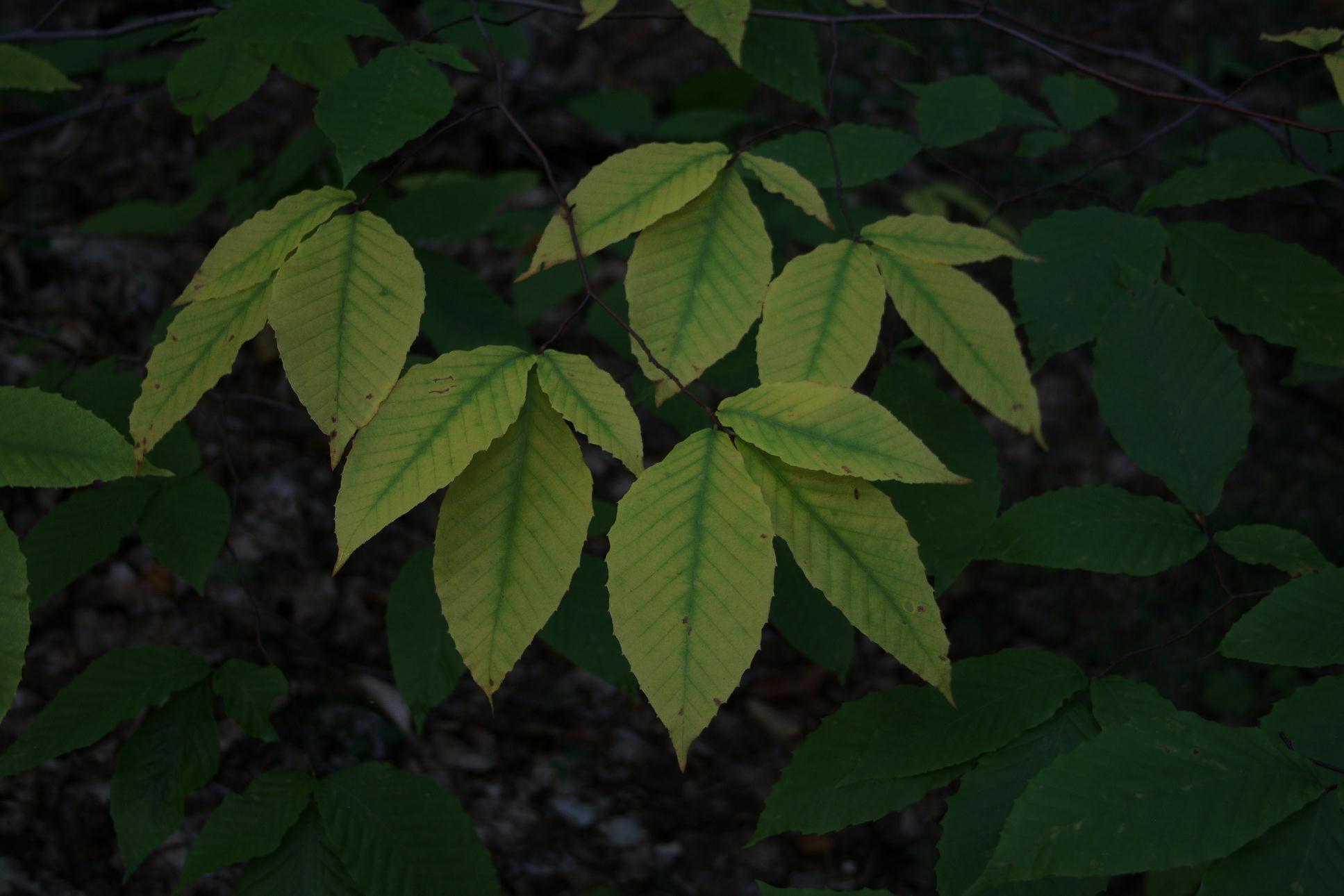 Understanding EAP 
&
Supervisory Referral for Management
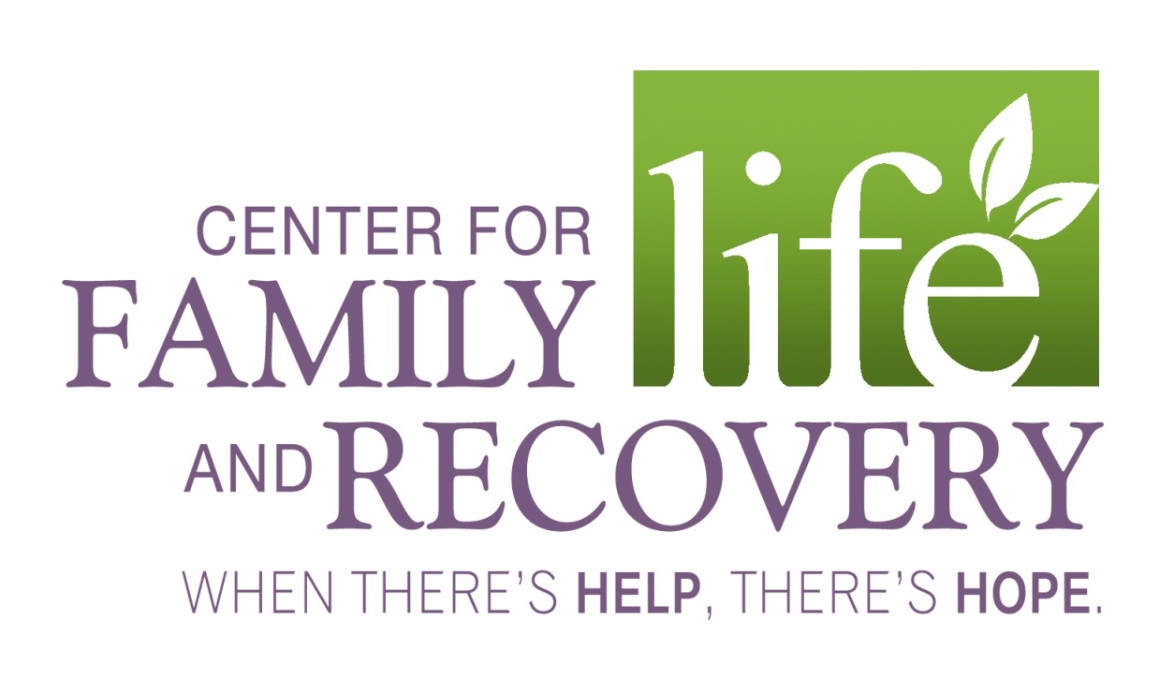 Employee Assistance Program
[Speaker Notes: Picture with background removed
(Intermediate)

To reproduce the picture effects on this slide, do the following:
On the Home tab, in the Slides group, click Layout, and then click Blank.
On the Insert tab, in the Images group, click Picture.
In the Insert Picture dialog box, select a picture and then click Insert.
Select the picture. Under Picture Tools, on the Format tab, in the Size group, click the Size and Position dialog box launcher. In the Format Picture dialog box, resize or crop the image so that the height is set to 7.5” and the width is set to 10”. To crop the picture, click Crop in the left pane, and in the right pane, under Crop position, enter values into the Height, Width, Left, and Top boxes. To resize the picture, click Size in the left pane, and in the right pane, under Size and rotate, enter values into the Height and Width boxes.
Also under Picture Tools, on the Format tab, in the Adjust group, click Color, and then under Recolor click Grayscale.
Also in the Adjust group, click Corrections, and then under Brightness and Contrast, click Brightness: -40% Contrast: +20%.
On the Home tab, in the Clipboard group, click the arrow to the right of Copy, and then click Duplicate.
Select the second picture. On the Home tab, in the Drawing group, click Arrange, point to Align, and then do the following:
Click Align to Slide.
Click Align Middle. 
Click Align Center.
Under Picture Tools, on the Format tab, in the Adjust group, click Reset Picture.
Also under Picture Tools, on the Format tab, in the Size group, click the Size and Position dialog box launcher.. In the Format Picture dialog box, resize or crop the image to focus on the main subject in the picture. (Example picture is set to 3.54” height and 3.24” width). To crop the picture, click Crop in the left pane, and in the right pane, under Crop position, enter values into the Height, Width, Left, and Top boxes. To resize the picture, click Size in the left pane, and in the right pane, under Size and rotate, enter values into the Height and Width boxes.
Also under Picture Tools, on the Format tab, in the Adjust group, click Remove Background, and then do the following: 
To remove additional background areas from the picture, on the Background Removal tab, in the Refine group, click Mark Areas to Remove. Select all of the additional areas to be removed.
To keep additional areas of the picture that have been removed, on the Background Removal tab, in the Refine group, click Mark Areas to Keep. Select all of the additional areas to be kept.
Click Keep Changes in the Close group when finished.

To reproduce the shape effects on this slide, do the following:
On the Home tab, in the Drawing group, select Rectangle.
On the slide, drag to draw a rectangle.
Select the rectangle. Also on the Home tab, in the Drawing group, click the Format Shape dialog box launcher.
In the Format Shape dialog box, in the Size tab, enter 7.5” into the Height box and enter 4” into the Width box.
Also in the Format Shape dialog box, in the Fill tab, select Gradient fill, and then do the following:
In the Type list, select Linear.
In the Angle box, enter 90°.
Under Gradient stops, click Add gradient stops or Remove gradient stops until three stops appear in the slider.
Also under Gradient stops, customize the gradient stops as follows:
Select the first stop from the left in the slider, and then do the following: 
In the Position box, enter 0%.
Click the button next to Color, and then under Theme Colors click Black, Text 1 (first row, second option from the left).
In the Transparency box, enter 100%.
Select the second stop from the left in the slider, and then do the following: 
In the Position box, enter 40%.
Click the button next to Color, click More Colors, and then in the Colors dialog box, on the Custom tab, enter values for Red: 47, Green: 91, and Blue: 77.
In the Transparency box, enter 0%.
Select the third stop from the left in the slider, and then do the following: 
In the Position box, enter 100%.
Click the button next to Color, and then under Theme Colors click Black, Text 1 (first row, second option from the left).
In the Transparency box, enter 90%.
Also in the Format Shape dialog box, in the Line Color tab, select No Line.
Select the second picture. On the Home tab, in the Drawing group, click Arrange, and then click Bring to Front.

To reproduce the text effects on this slide, do the following:
On the Insert tab, in the Text group, click Text Box, and then on the slide drag to draw your text box.
Enter text in the text box, and then select the text. On the Home tab, in the Font group, do the following:
In the Font list, click Calisto MT.
In the Font Size list, click 36 pt. 
Click Font Color, and then under Theme Colors click White, Background 1 (first row, first option from the left).
Position text over the least transparent part of the gradient.]
Understanding EAP & Supervisory Referrals
Center for Family Life and Recovery, Inc. Employee Assistance Program
Formerly Mohawk Valley Consulting Associates Employee Assistance Program 
Main Office: 502 Court Street, Suite 401, Utica, NY 13502
315.733.1726 or 1.800.729.6822
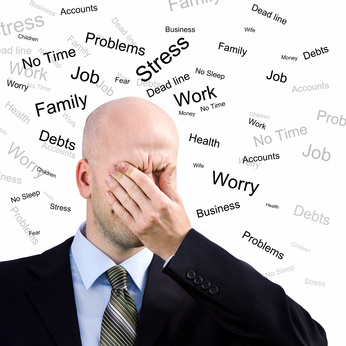 What Is The Employee Assistance Program?
Your Employee Assistance Program or EAP includes short-term Counseling, Consultation, and Training Services.
Assistance with life issues and problems that impede productivity at work and/or at home.
Let EAP Help You…
Master’s level professionals who are trained to help with a range of problems such as but not limited to the following:
Depression or anxiety
Grief and bereavement
Problems with a supervisor and/or co-worker
Family, Marriage, and other relationship issues
Let EAP Help You…
Drug and alcohol addictions
Child and adolescent issues
Child-parent problems
Stress related issues
Financial and legal problems
Other Addictions 
Marital issues
Why Counseling?
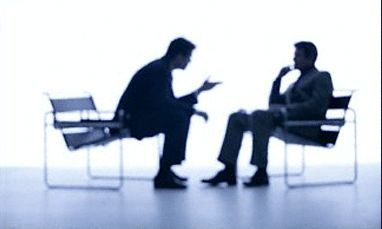 Why Counseling?
Counseling is a good first place to go when you don’t know where to go for help.
Counselors can help you explore some of your options in your situation.
A Counselor provides an unbiased perspective on your situation.
A Counselor can see you and your family members together in a session to ‘talk it out.’
Does It Work?
Counseling works for a lot of clients that are looking to make powerful, lasting change in their lives.
You must be open to making change if you want to see change.
Counseling empowers you to tackle issues that are troublesome to you.
Who Is Covered?
You, the employee.
Your spouse or significant other living in your household.
Other covered family members including your immediate family living in your household.  This includes family members such as elderly parents that you may be a caretaker for.
Children under the age of 21.
Voluntary, Free, Accessible
You and your family may utilize this service with as many different issues throughout the year as necessary.
Your visits to CFLR, Inc. EAP and the EAP Office are free to you, your employer is providing this as a health benefit.
CFLR, Inc. EAP provides short-term counseling services.  Some problems may require long term (more than about seven sessions per issue) interventions and help.  In this case a Counselor will refer out to a specialist in the community. Outside services may require a fee.
Your EAP Is Confidential
CFLR, Inc. EAP guarantees strict standards of privacy and confidentiality according to State and Federal guidelines unless disclosure of information is required by law or court order. CFLR, Inc. EAP helps to protect your confidentially from the first phone call to the last visit and beyond.

Appointments are never booked ‘back to back’ from the same client company.  There is always a half-hour span of time in-between appointments as well to protect confidentiality.
Your EAP Is Confidential….
Your employer will not be informed of your visit. Supervisory Referrals require communication between the supervisor and the EAP, but this only covers attendance and compliance. 
Written records of all CFLR, Inc. EAP services are kept confidential.
Locations
CFLR, Inc. EAP’s main office is located at:  502 Court Street, Suite 401, Utica NY.
Satellite locations at: 205 N. Washington Street, Herkimer, NY; 414 N. James St, Rome, NY
Employees located 50+ miles from the Utica, Rome or Herkimer offices can call 315.733.1726 or 1.800.729.6822  for a location near you, or refer to information from your Human Resources Department/representative.
What To Expect
EAP appointments are “by appointment only” to protect your confidentiality.  Please call to make your appointment.
When you call, you will be connected to an EAP Intake Specialist.  Specialists will ask you a few questions to start your file..  The Specialist will ask your name, where you work (to be sure you are covered by the EAP), and other questions to match you with a Counselor.
The Specialist will then work with your schedule and give you an appointment date and time for your first visit.
During high volume times of the year, there may be temporary delays in booking an appointment.  A Specialist may book your appointment within three business days of your call.
What To Expect
Your first two appointments will be an assessment where the Counselor gets to know you and your situation.  
You’ll complete some paperwork at the first session.
Sessions are one hour in length.  
You can choose in-person counseling or telephonic counseling…or a mix of the two (whatever works best for you). Telephonic counseling lengths may vary.
When Is EAP Available?
Mondays and Fridays from 8:30am to 4:00pm.  Tuesdays, Wednesdays, and Thursdays from 8:30am to 8:00pm.  Other appointment hours are available upon request Monday-Friday. Please call to make your appointment

 In the case of inclement weather, an announcement of the closing of the Center for Family Life and Recovery, Inc. agency shall be posted through WKTV-Utica. Or call the office before travel in inclement weather. 
Additionally, CFLR, Inc. EAP has a 24 hour live answering service 
The answering service can also have the Counselor On Call contact you to talk with you about immediate issues
Supervisory Referrals
Performance based
Cannot determine termination
A tool for supervisors and managers
How To Make A Supervisory Referral
Meet with employee-have facts at the ready and documentation to reference
Explain employee is being offered the EAP as a Supervisory Referral to change behavior
Confidential-Voluntary-Free
Give them brochure, ask them to call EAP to set up appointment. In addition if a supervisory referral appointment is made, either the supervisor or the employee can call to make the appointment. EAP encourages employee to make the appointment to empower them to make and keep appointments
Expectations of Supervisory Referrals
2-3 sessions at minimum with EAP counselor, usually one every week
A chance in the performance concerns if employee is open to counseling and change
A compliance or non compliance letter to HR at close of case
Supervisors can request- telephonic updates from EAP counselors and release of certain information
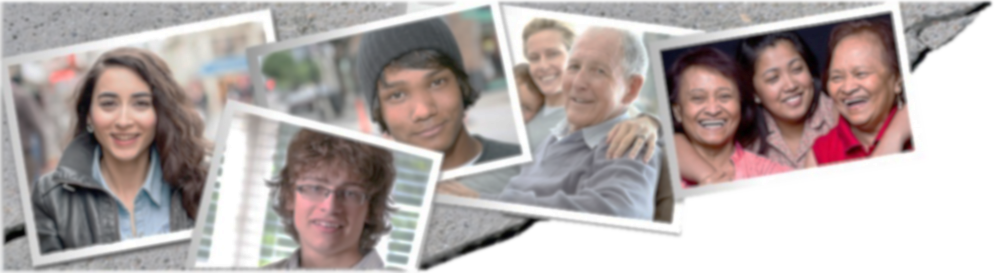 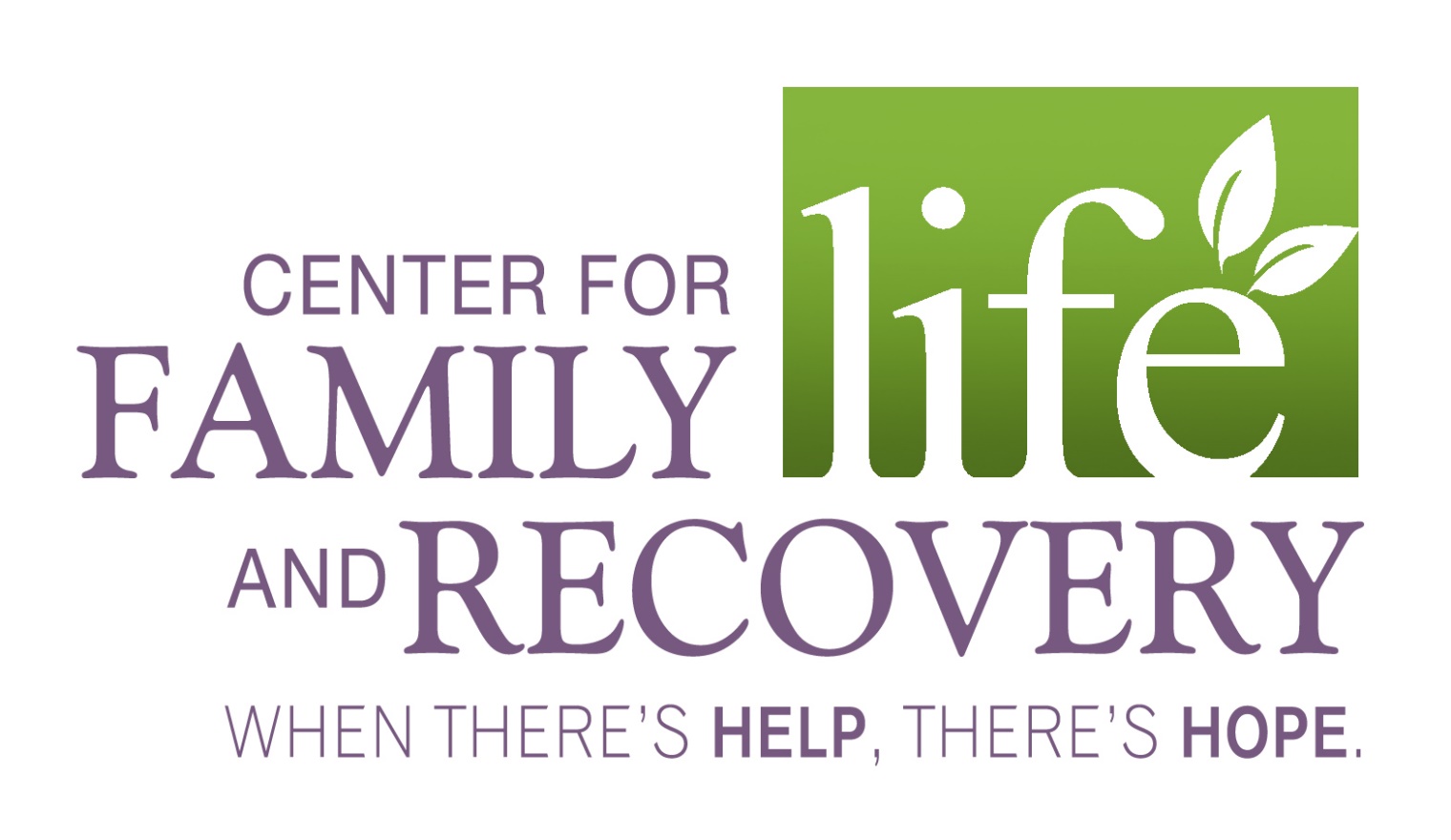 Questions
LM